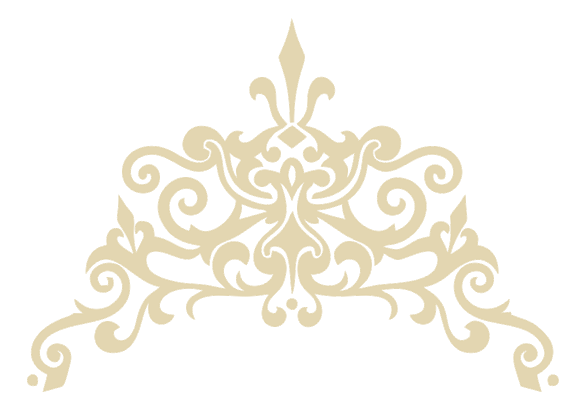 Достопримечательности села Новое
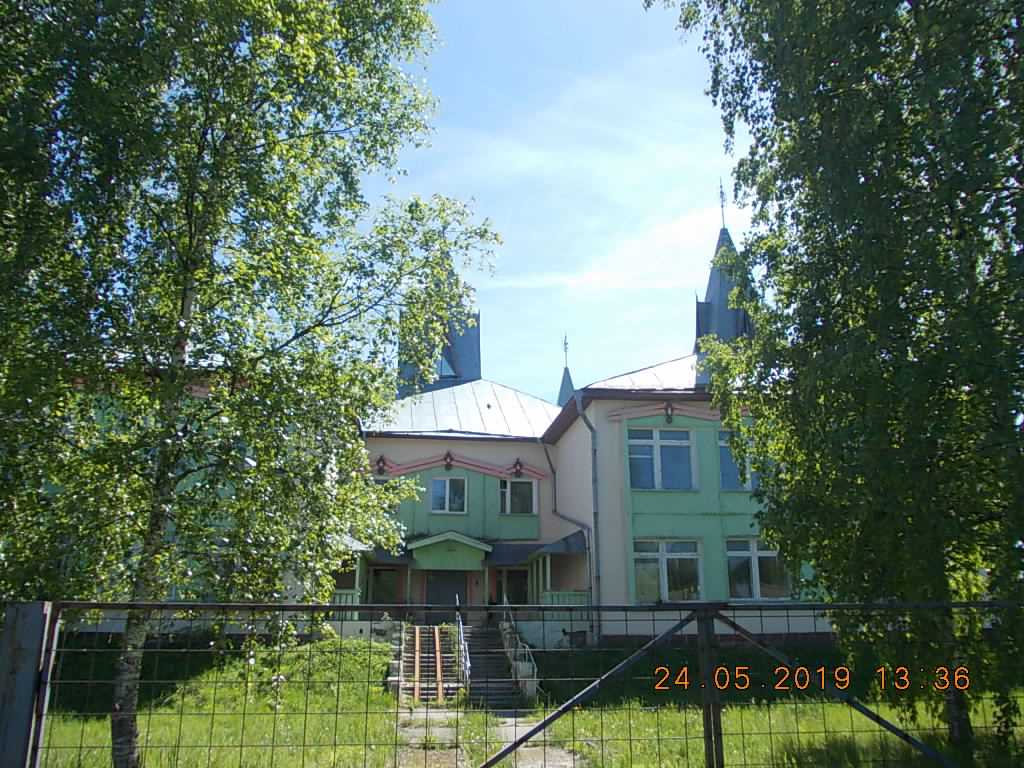 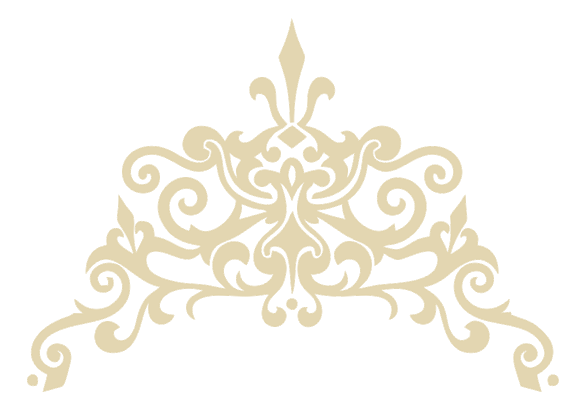 В слиянии полном с природой,
В шептании с Тезой рекой, 
Село  -   наших дел очевидец ,
Стоит в сузани голубой.
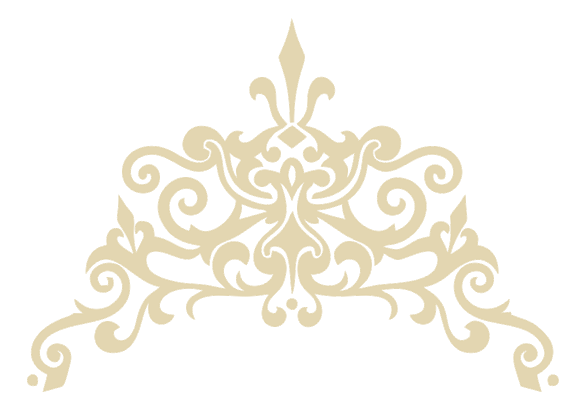 Село Новое является административным центром Новского сельского поселения Приволжского муниципального района Ивановской области
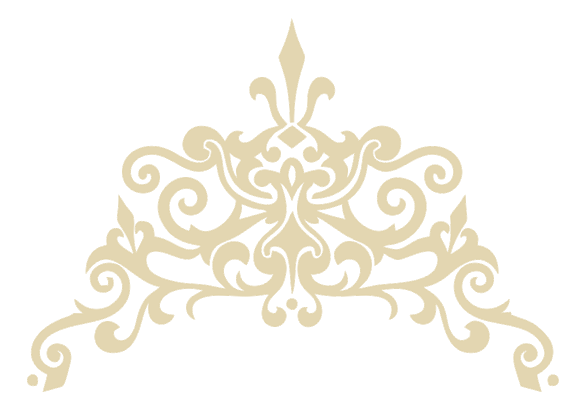 Село Новое имеет богатую историю  образования, преобразования, развития.Историческая справка (из архива  Костромской губернии, VI части родословных книг Костромской губернии)
Упоминание о селе Новом Костромского уезда   относится к 17 веку. 
  «В 1620 г. Иван Демидович Пазухин за действия против литвинов в 1613 г. и московское осадное сидение в 1618 г. к прежнему его поместному окладу от государей вёрстан был вновь поместьями.  Андрей Демидович Пазухин сохранил его поместье в селе Новом Плесского стана Костромского уезда». Село часто называли Новое Пазухиных. Село стояло на торговом пути из Плеса в Вичугу.
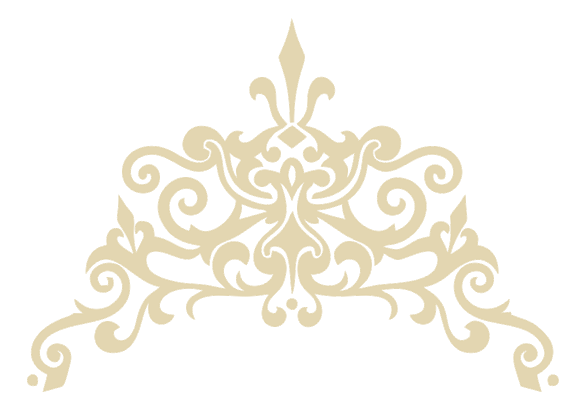 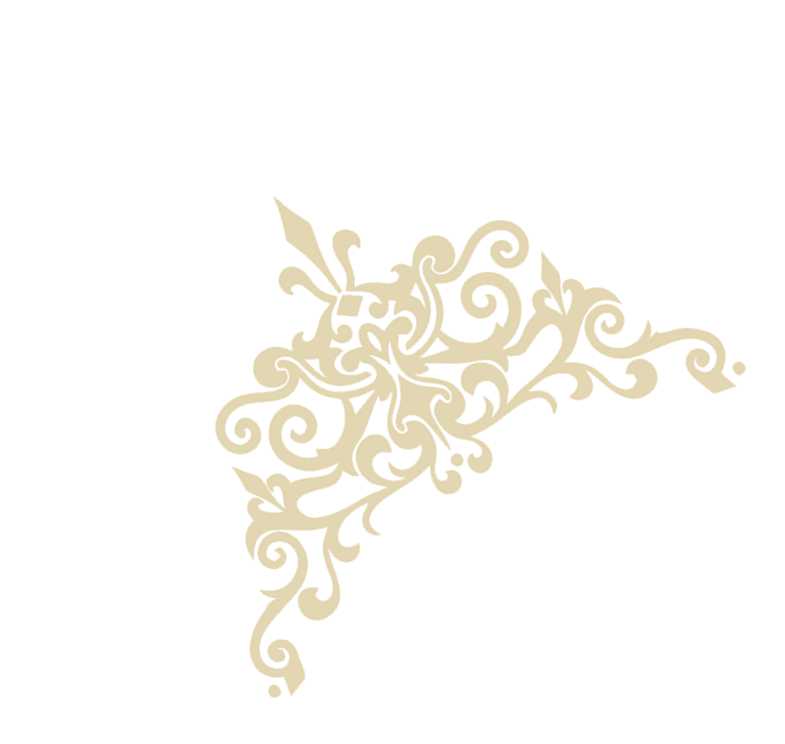 «В 1814 году в  селе  Новое Пазухиных   тщанием унтер-лейтенанта Александра Георгиевича Куломзина и подпоручика Ивана Ивановича Пазухина с прихожанами была построена Благовещенская  церковь с  колокольнею.  Церковь обнесена каменной оградой, внутри коей приходское кладбище.  Престолов 3: 
а) в холодной в честь Благовещения Пресвятой Богородицы, в теплой 
б) правый в честь Казанской иконы Божией Матери  и 
в) левый во имя святителя Николая Чудотворца. Расстояние от Костромы 55 верст, от Нерехты 51 верста. 
Храм утрачен в советский период».
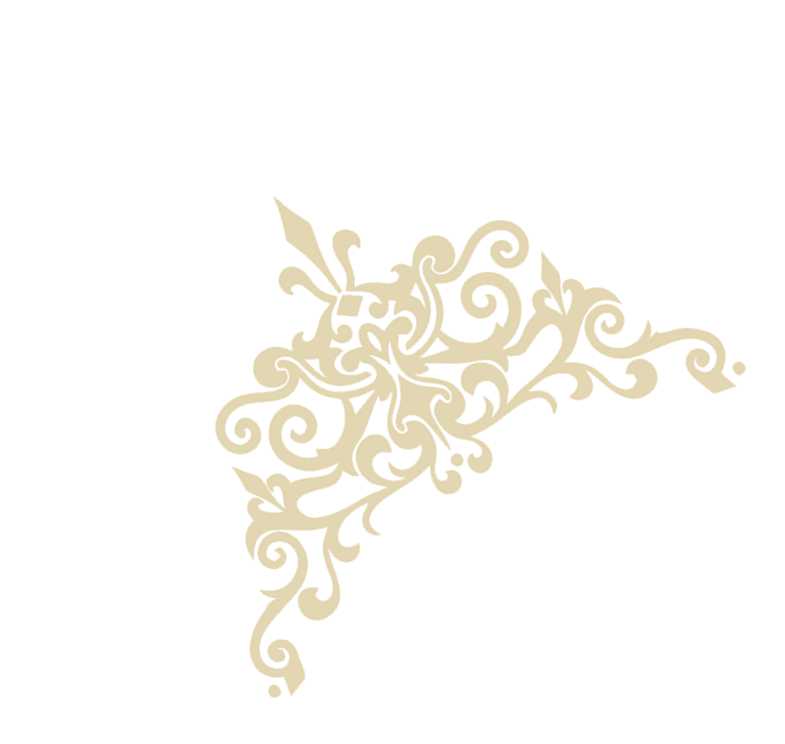 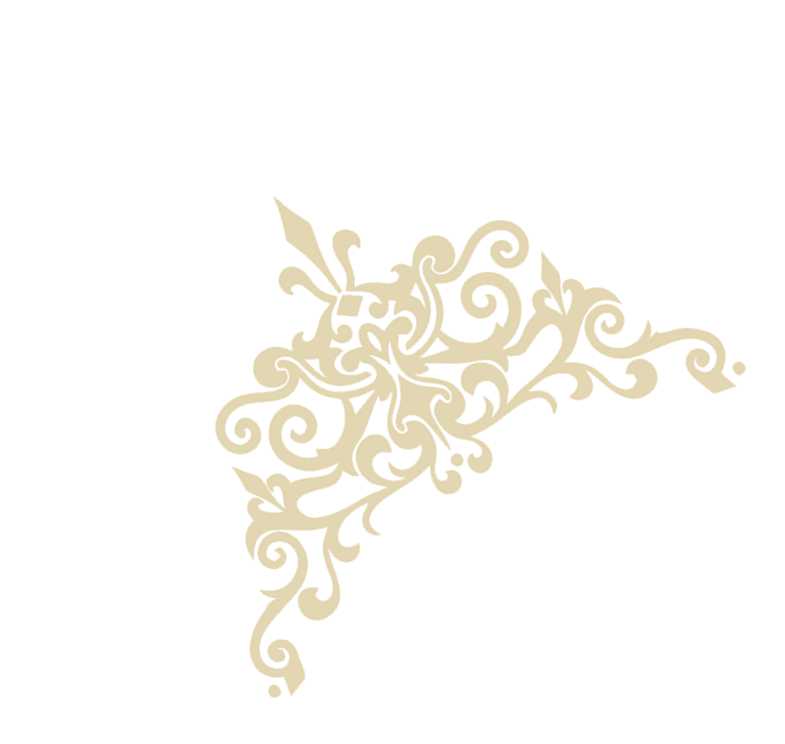 Благовещенская церковь
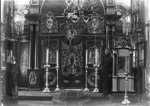 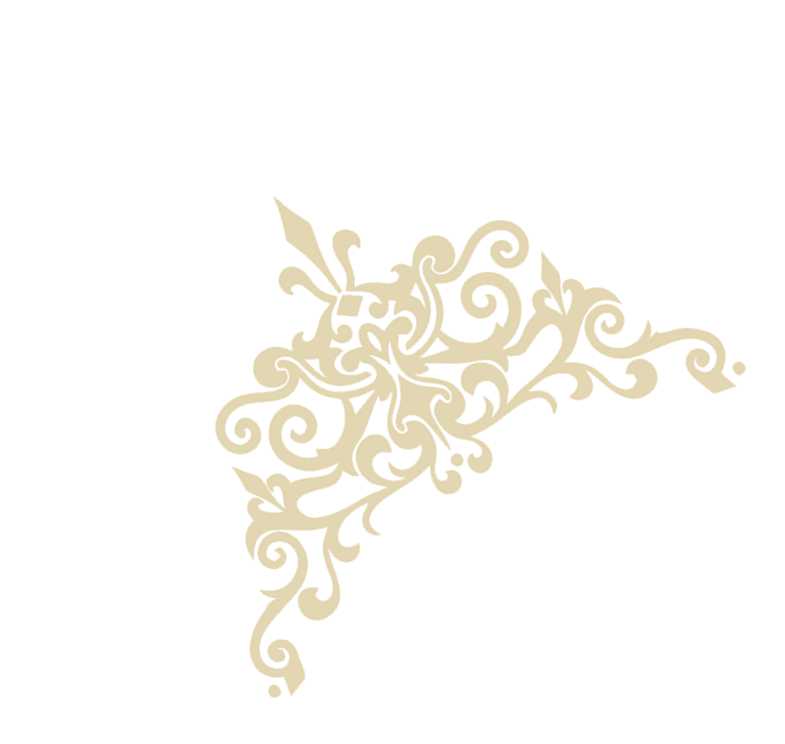 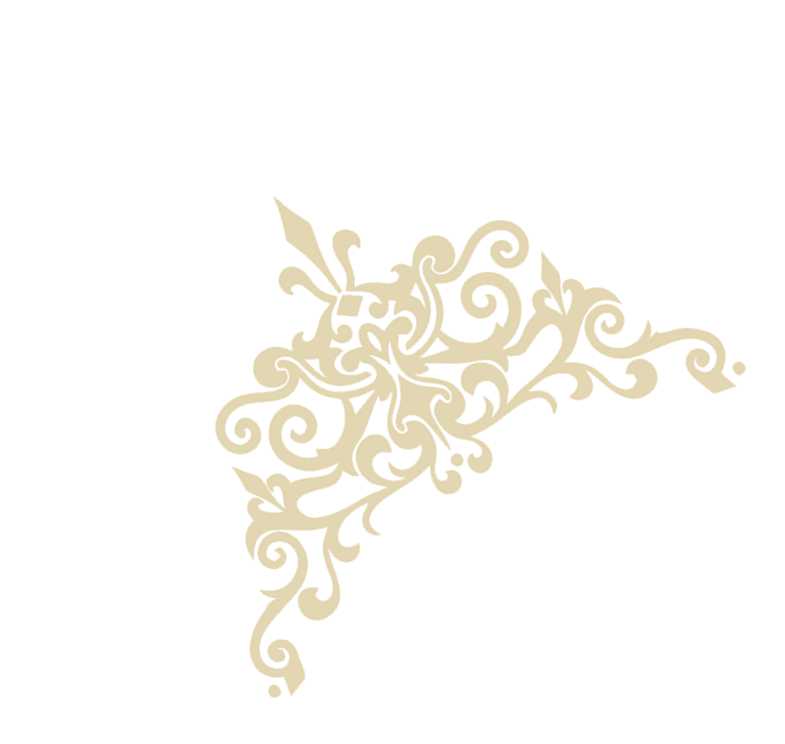 Из архивных сведений музея Новского сельского поселения, записанных  со слов местных жителей, известно , что село состояло из двух частей, разделенных прудом. В селе была пожарная дружина. Пожарный сарай и средства тушения приобрёл Пазухин И.И. На тот момент были: начальная школа, изба-читальня,  торговая лавка и питейные заведения.  В селе останавливались на ночлег  торговые люди, следовавшие из Плеса.в Вичугу.
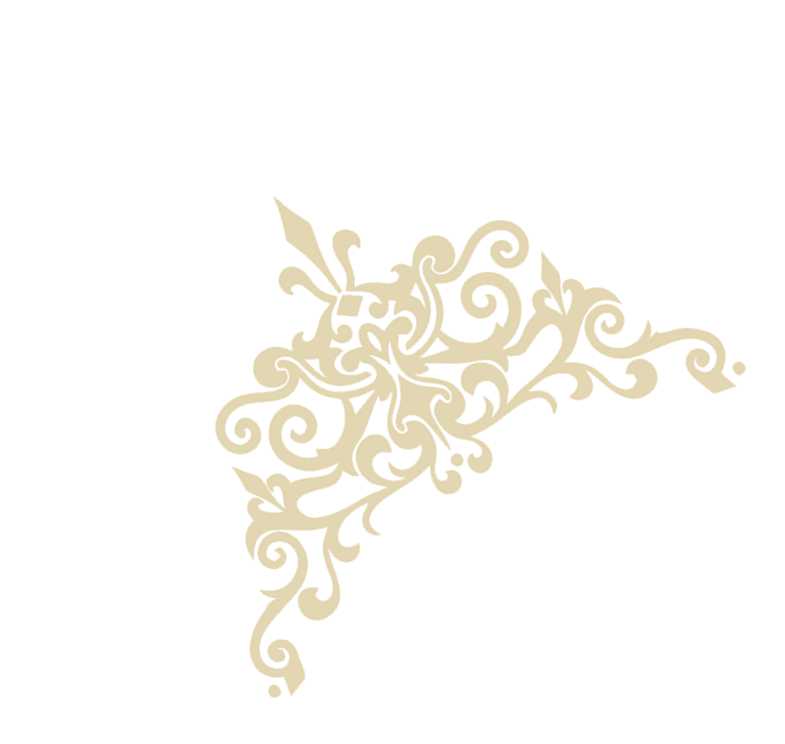 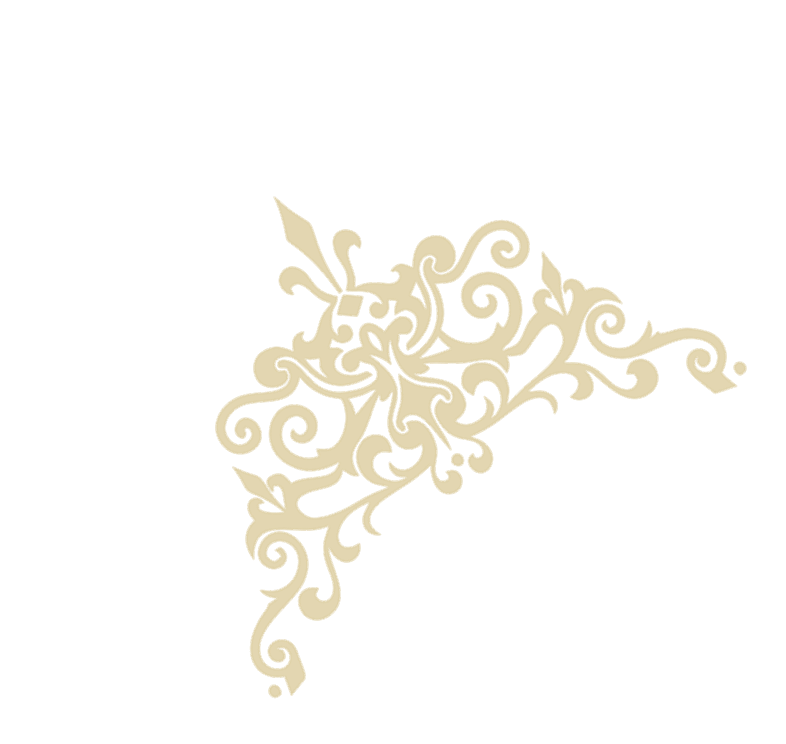 После революции в 1932 году началась сплошная коллективизация. В каждом селе был свой колхоз. В селе Новое  колхоз назывался «Путь к коммунизму». Затем  колхозы стали объединяться. В наш входило 4 деревни (Режево, Григорево, Михалёво и Новое). Назывался он «Имени Кирова». В 1960 году произошло ещё объединение. Центр колхоза перенесли в д. Парушево.  Колхоз стал называться «Красный Пахарь».
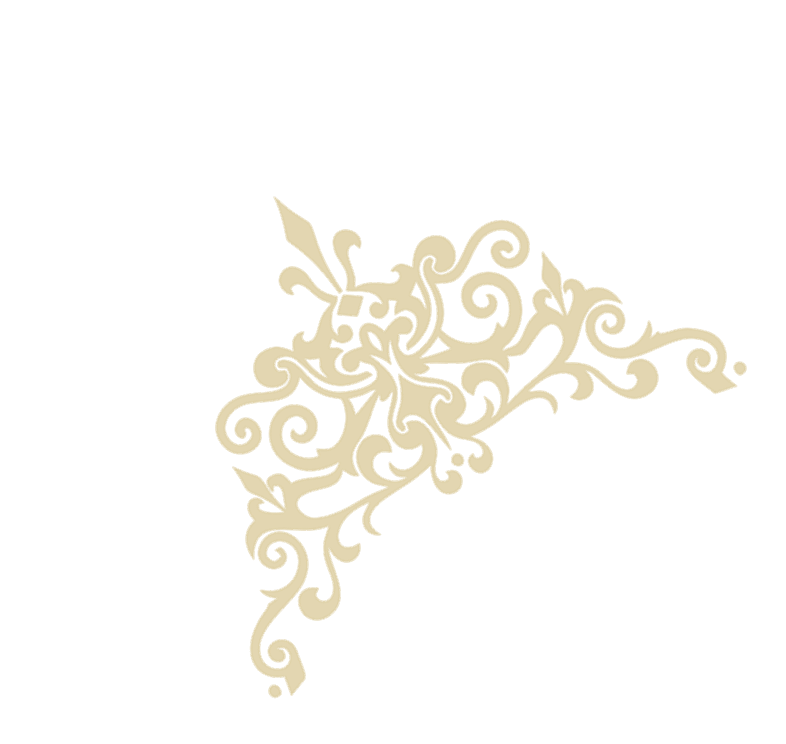 Село Новое
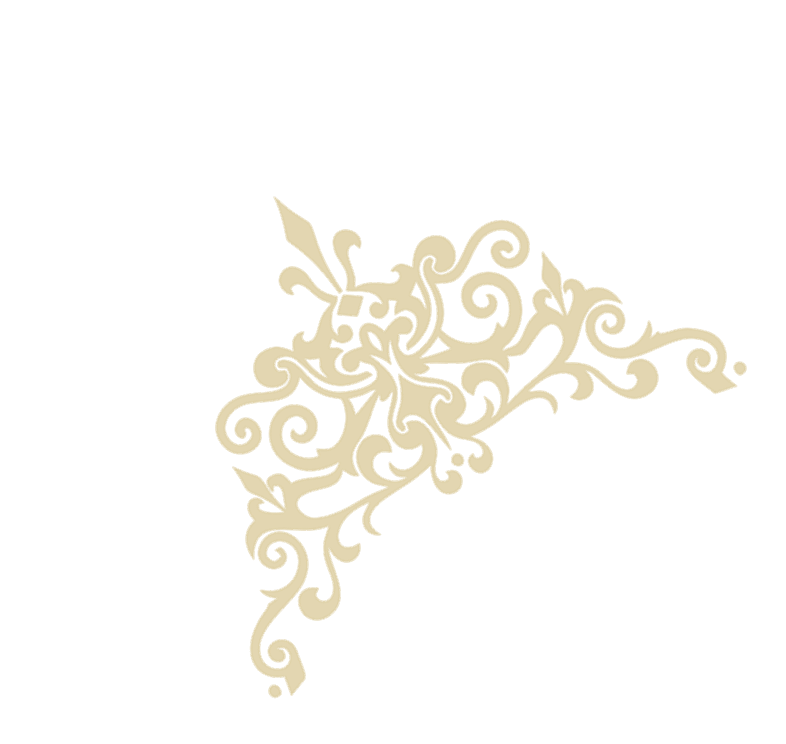 Магазин разделял село на две части
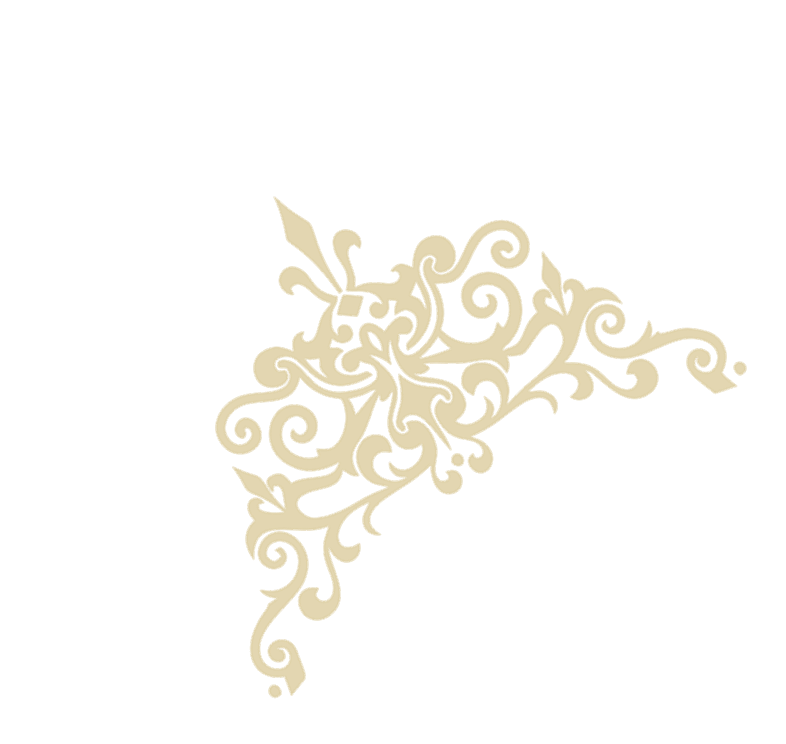 Дом семьи Громовых
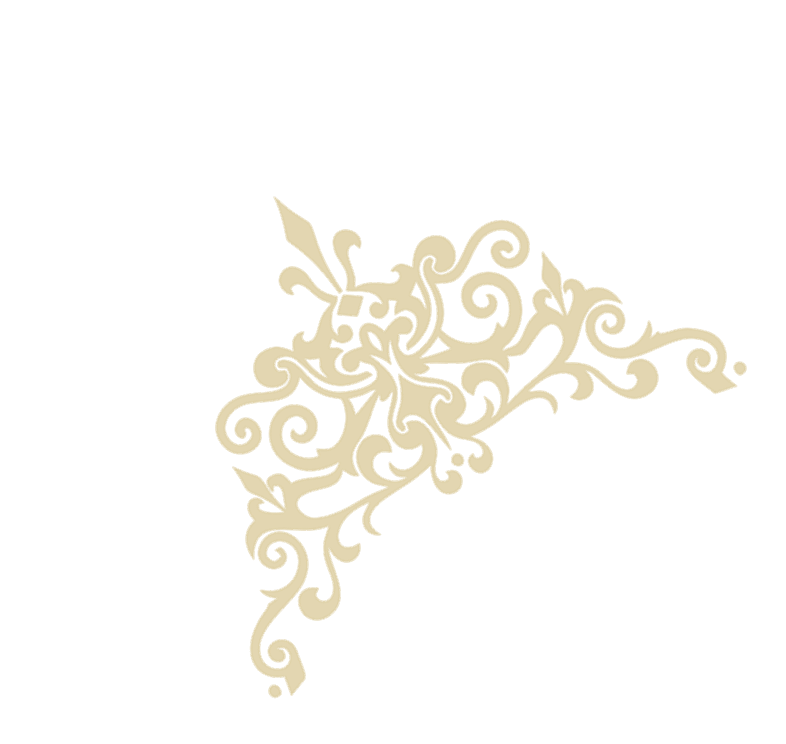 О селе Новом из книги Г.С. Лисина «История сел и церквей Приволжского района». ОАО « Издательство «Иваново»», 2013 г.
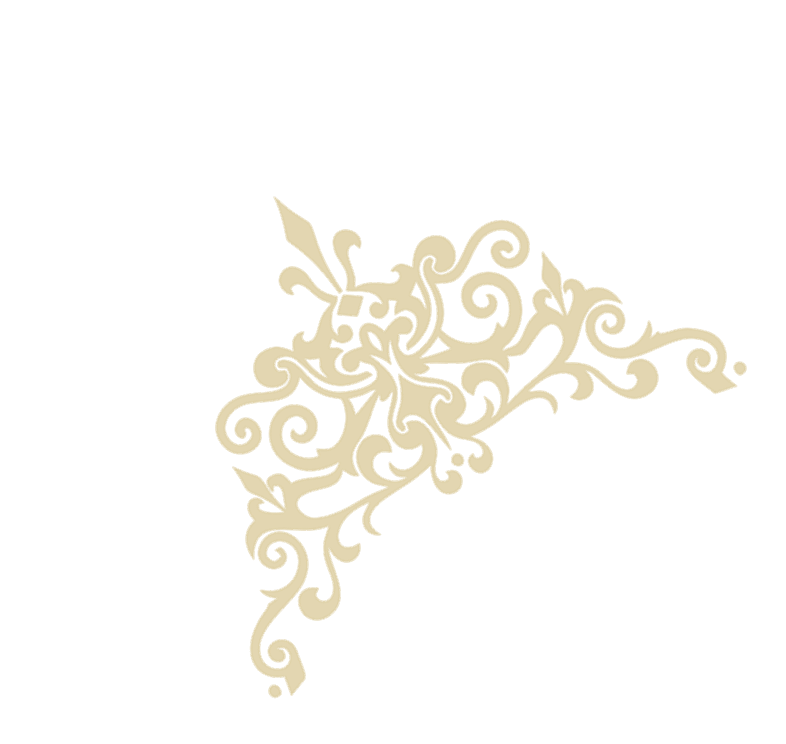 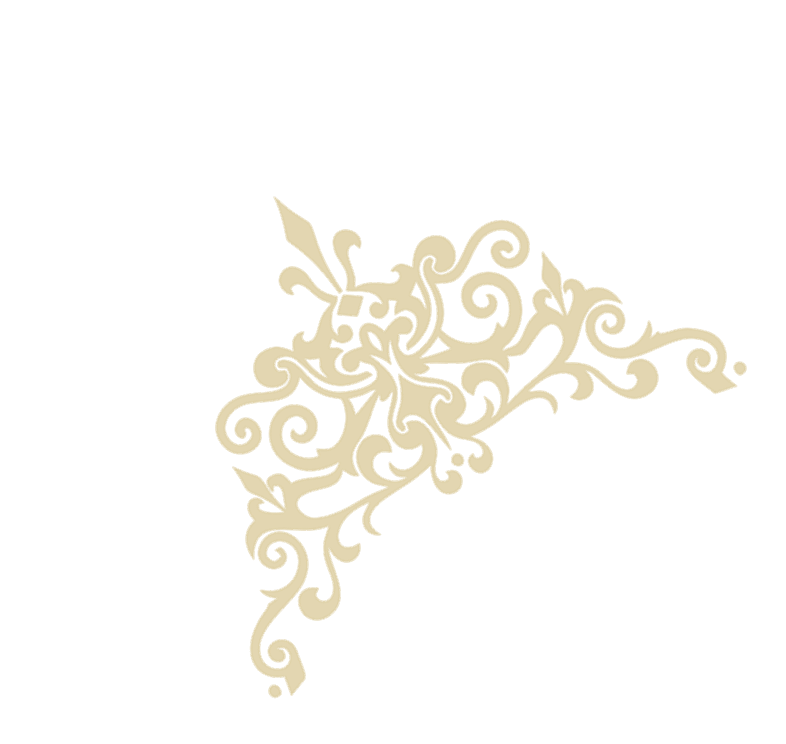 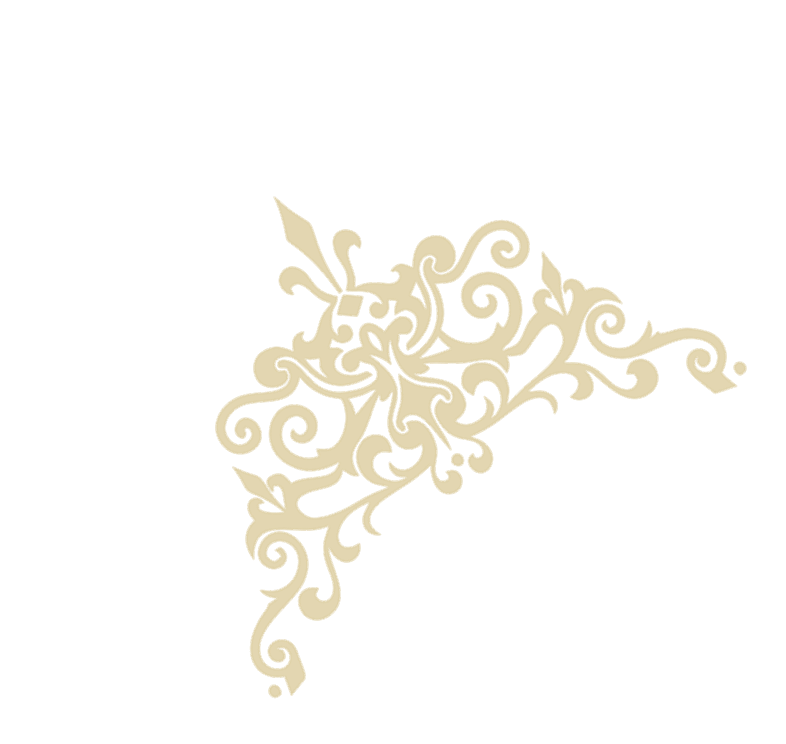 Современный вид село приобрело в результате строительства центральной усадьбы совхоза «Узбекистан», начатого в 1975 году посланцами Узбекской ССР в рамках выполнения Постановления ЦК КПСС и Совета Министров СССР по освоению нечерноземной зоны РСФСР..
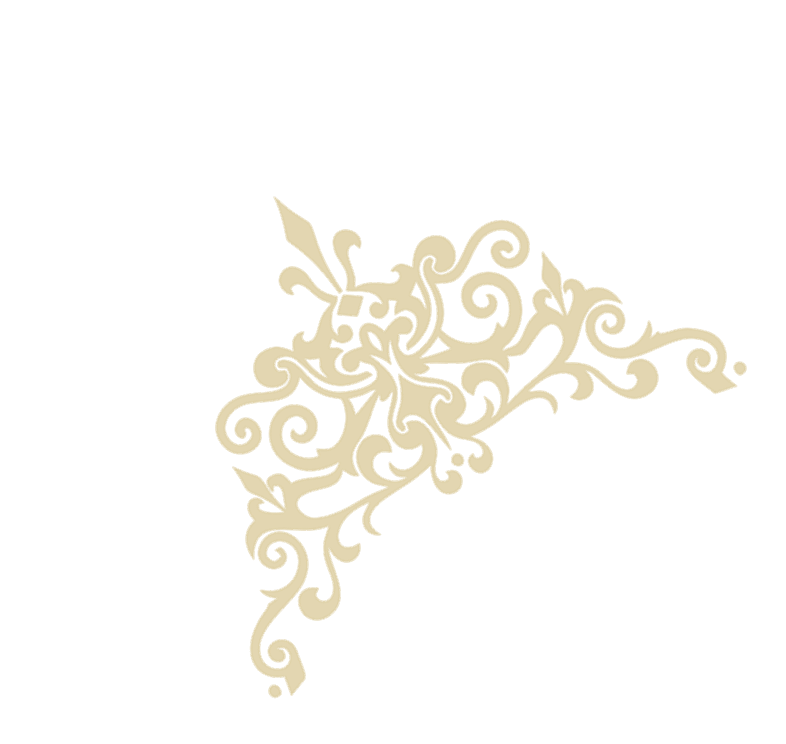 На тот момент, 11 сентября 1975 года,  в селе Новое сохранилось около двадцати частных домов, которые уютно расположились на пригорке, утопая в цветах черемухи и сирени. А вокруг была топь, да протока к реке Теза.
          На территорию будущего совхоза «Узбекистан» прибыли посланцы республики Узбекистан, среди которых инженерно-технические работники, строители, водители из городов Ташкента, Ферганы, Чирчика. Также прибыл комсомольский молодежный отряд, направленный ЦК 19 съезда ВЛКСМ.  Все они были работниками передвижной механизированной колонны №21.
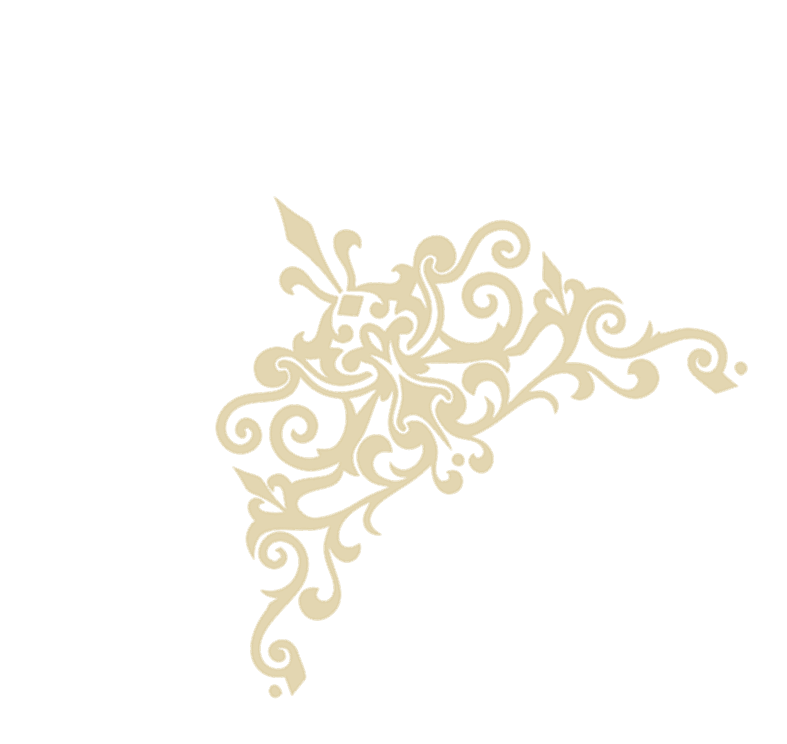 Москва. Посланцы 19 съезда ВЛКСМ
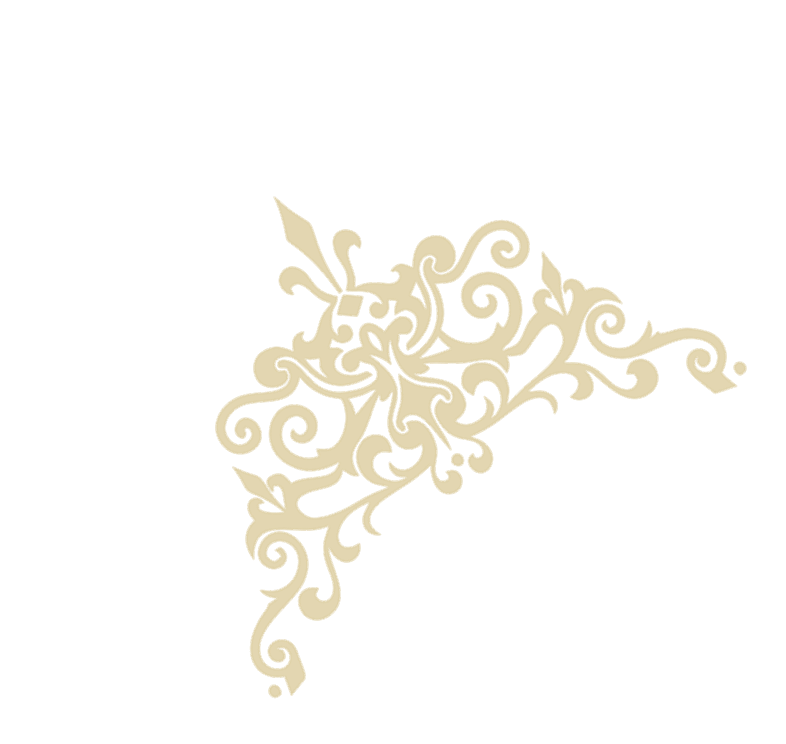 Разместились в вагончиках, сразу взялись за дело: мелиорацию земель, строительство дорог,  домов, столовой, школы, детского сада, больницы, магазина, бани.
                Параллельно кипела работа в совхозе овощеводческого направления «Узбекистан», названного так в честь посланцев дружественной республики. 
                На окраине села была размещена войсковая рота инженерно-строительных войск. Военнослужащие  также принимали непосредственное участие в строительстве центральной усадьбы совхоза.
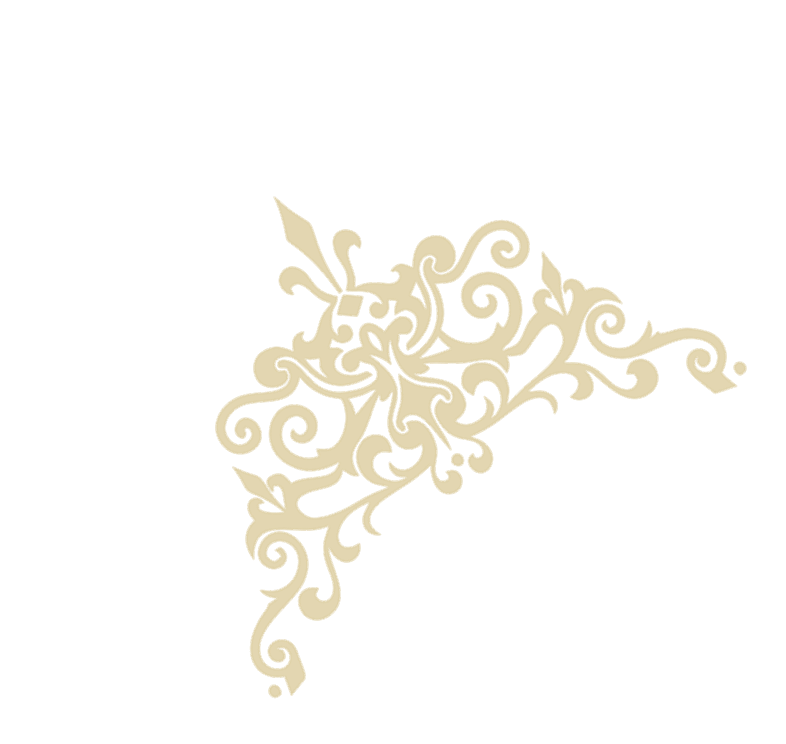 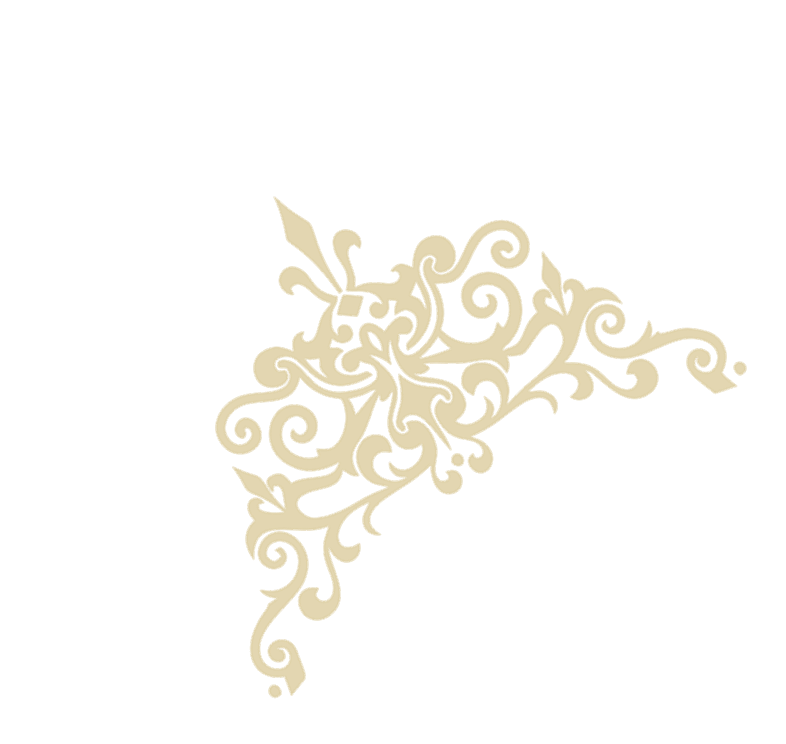 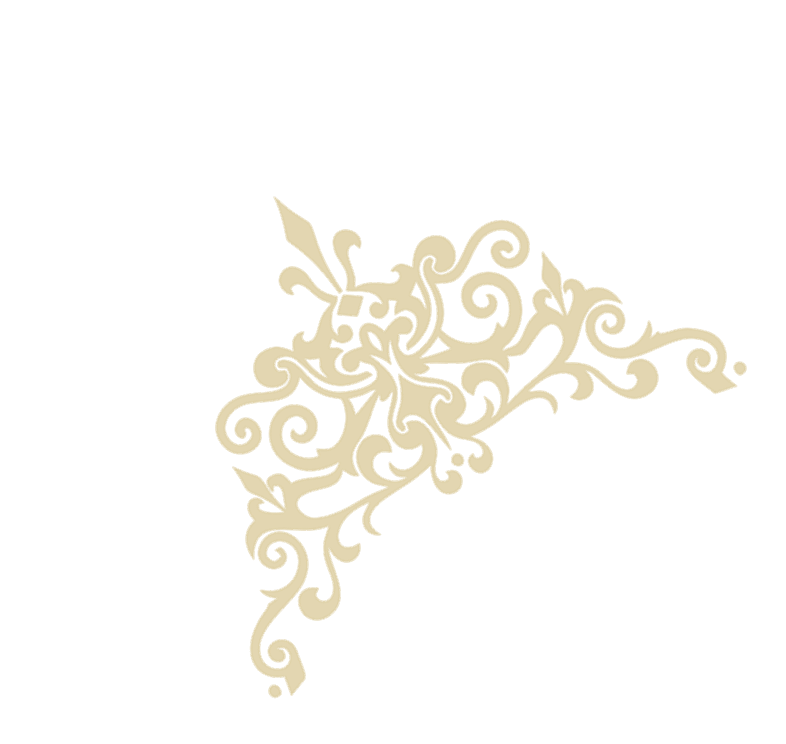 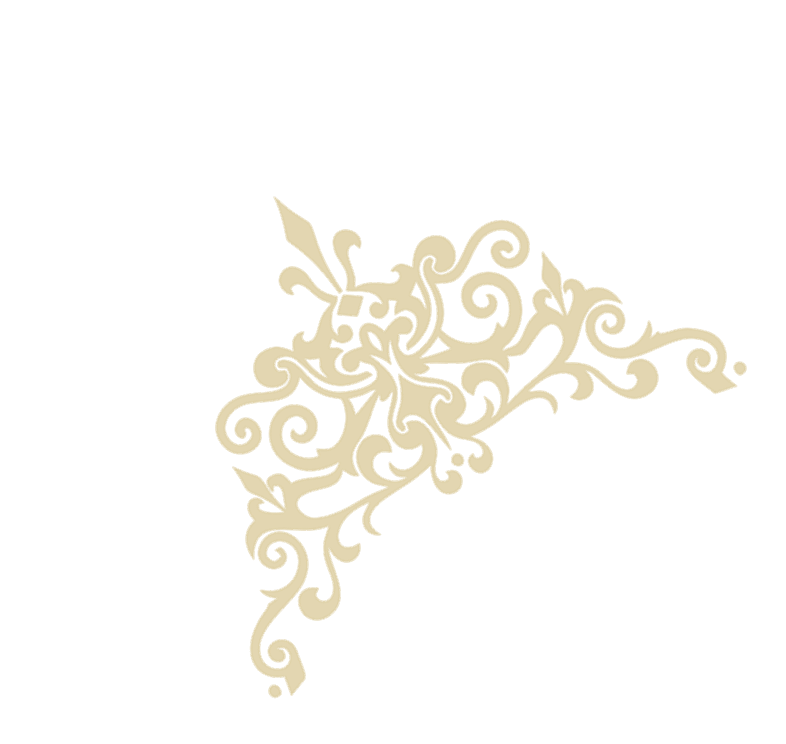 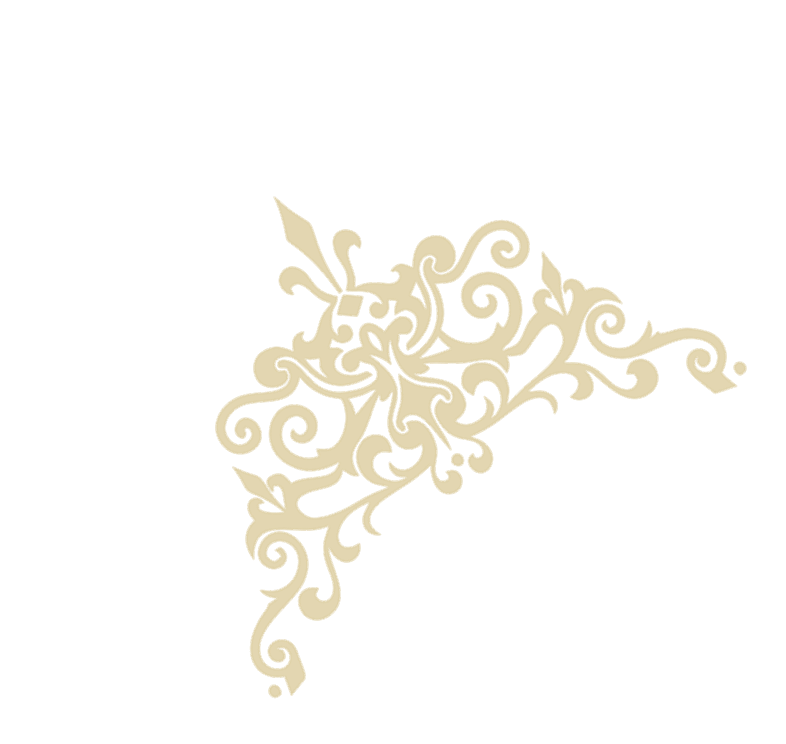 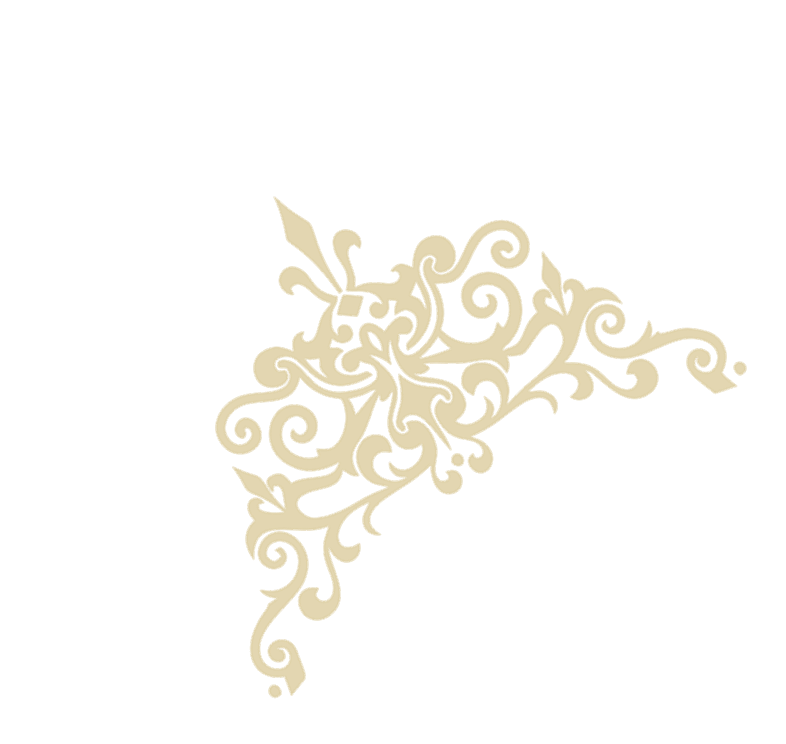 Строительство коттеджей на улице  Советская
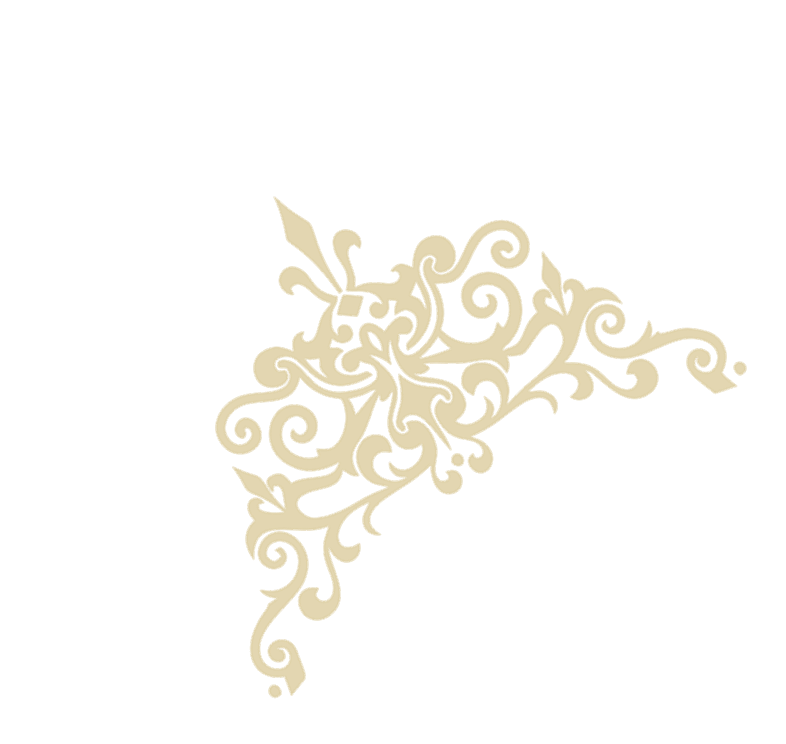 Открыта совхозная столовая - ошхона «Лола»
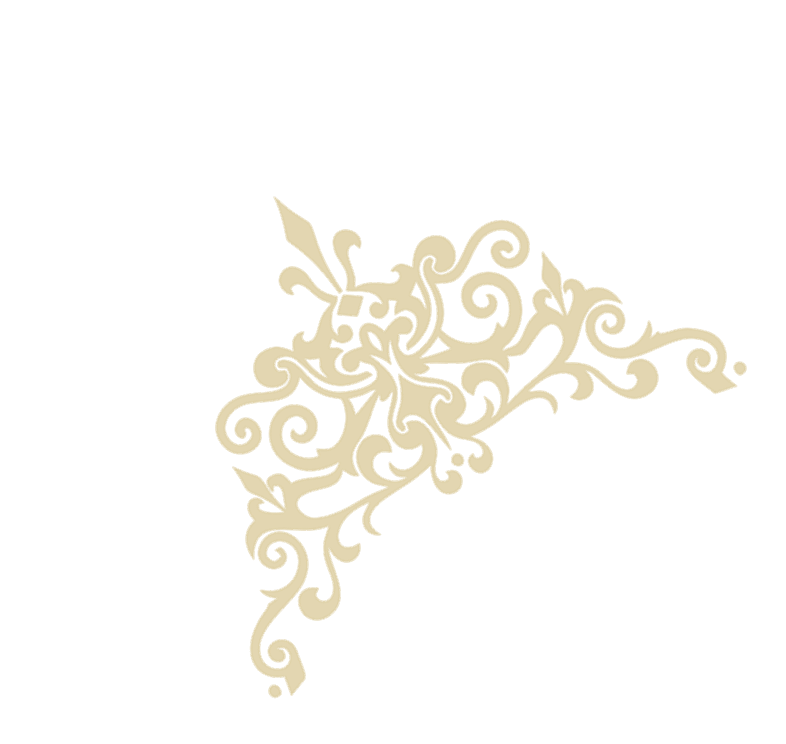 Открытие Новской средней школы в 1982 году, справа -директор школы , рядом с ней инженер ПМК-21,крайний слева – директор совхоза «Узбекистан»
На открытии школы
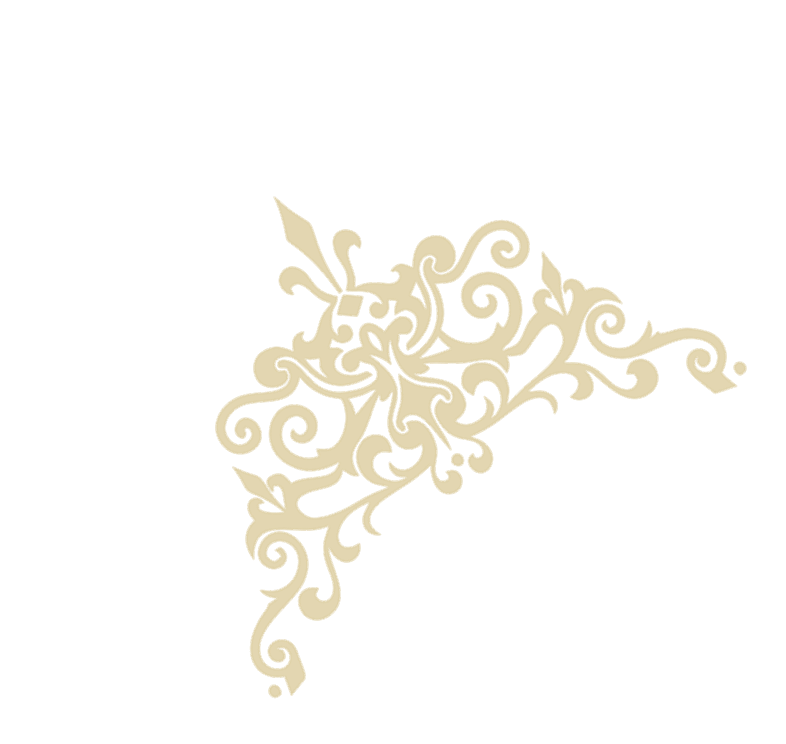 К 1988 году село Новое приобрело вид современного благоустроенного сельского населенного пункта, но строительство центральной усадьбы совхоза «Узбекистан» еще было не завершено. В связи с распадом СССР план строительства в полном объеме не был выполнен. Совхоз «Узбекистан» прекратил свое существование.
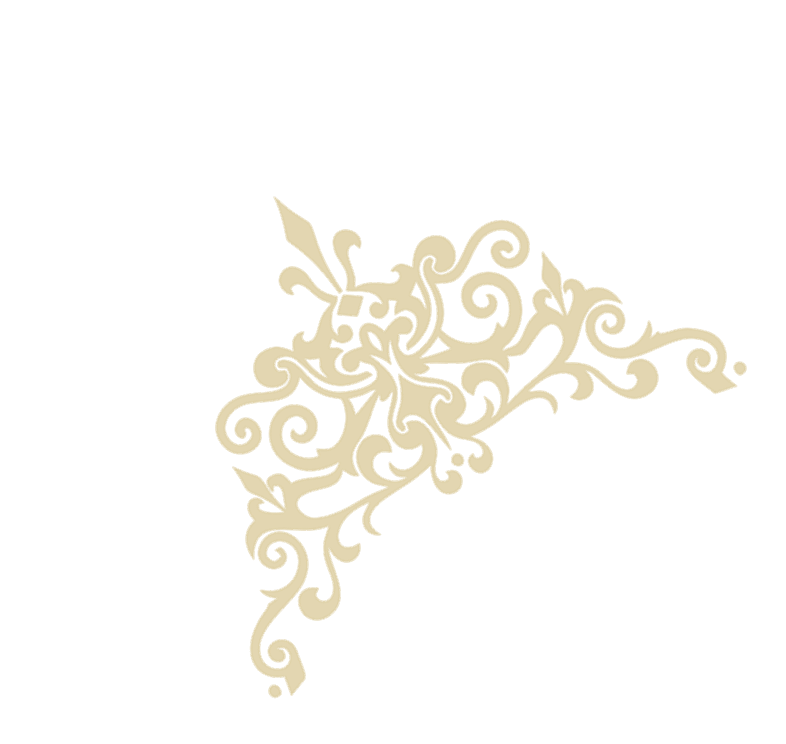 О том, что с. Новое было построено посланцами республики Узбекистан,  напоминает то, что фасады большинства зданий в селе  отделаны узбекскими узорами и мозаикой, напоминающими шелковую ткань – сузани,что придает селу неповторимый восточный колорит
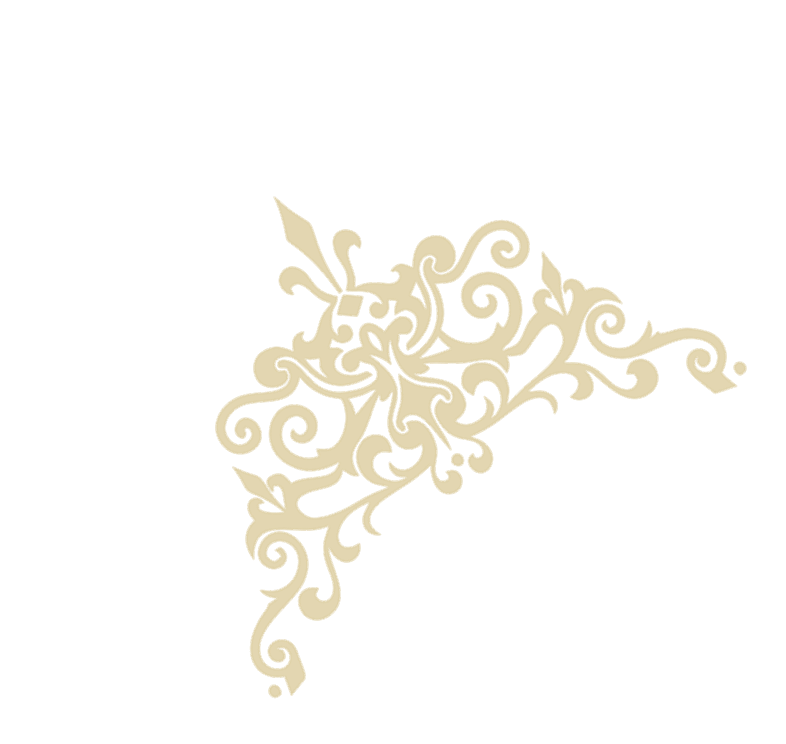 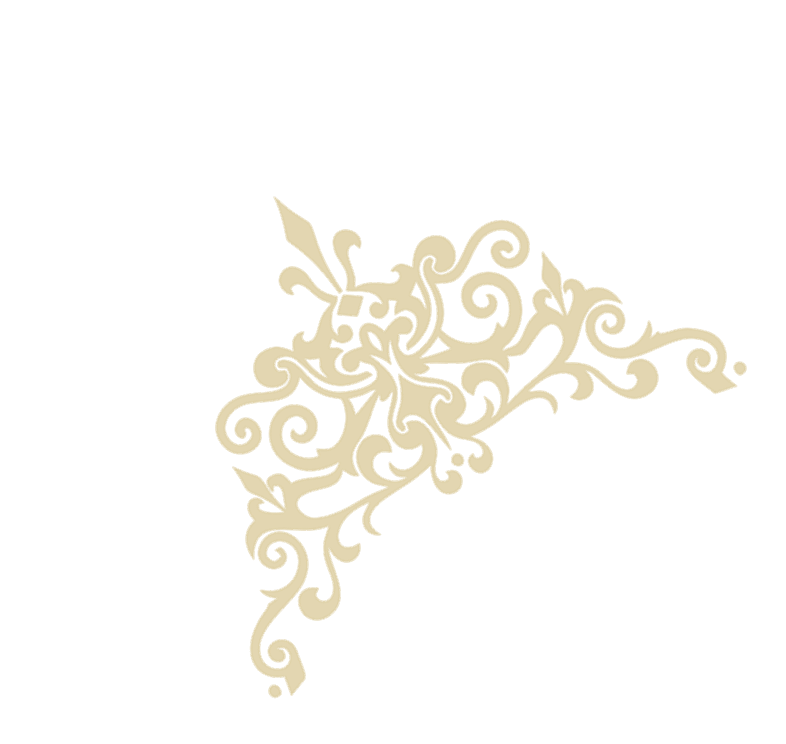 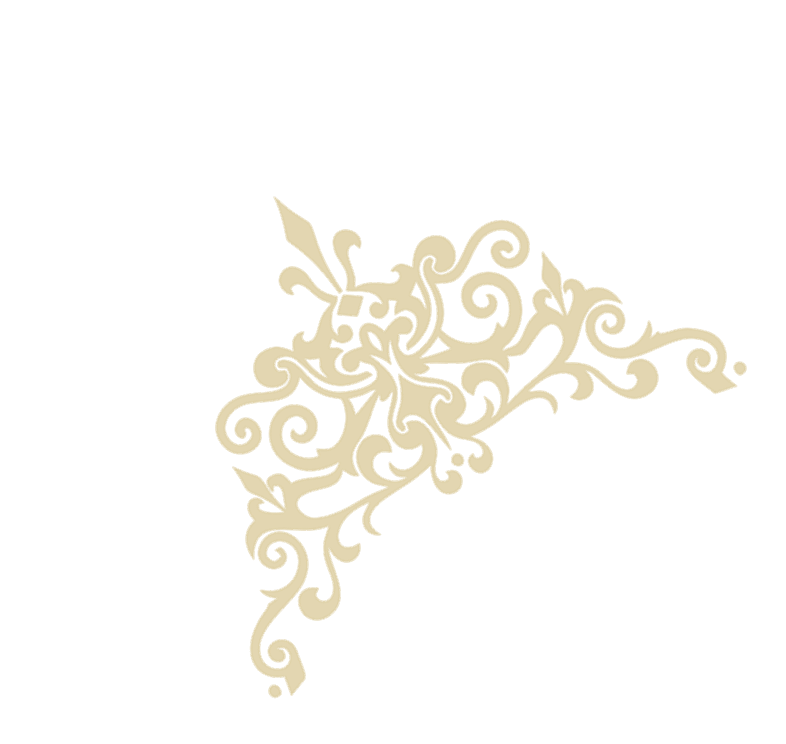 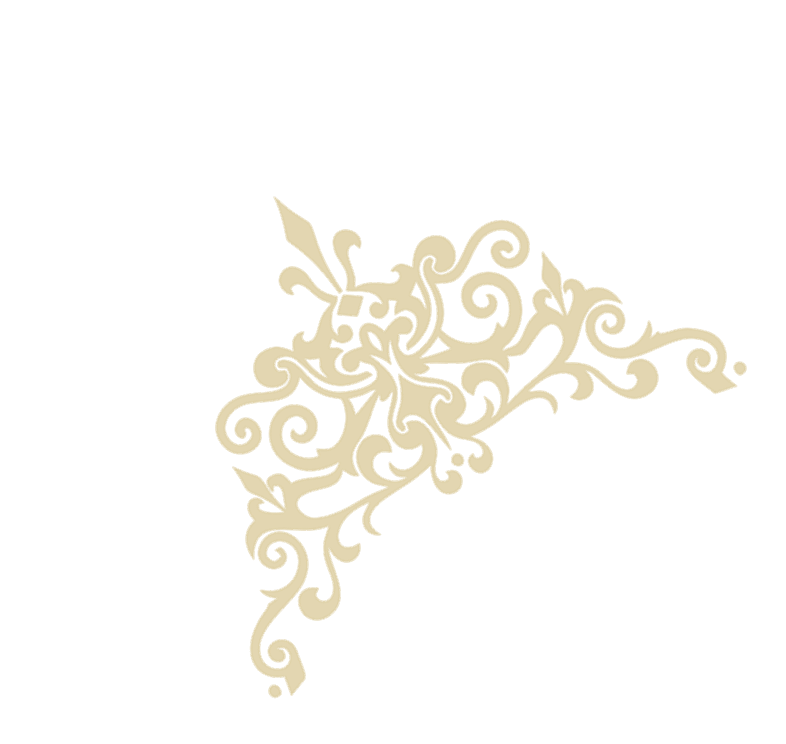 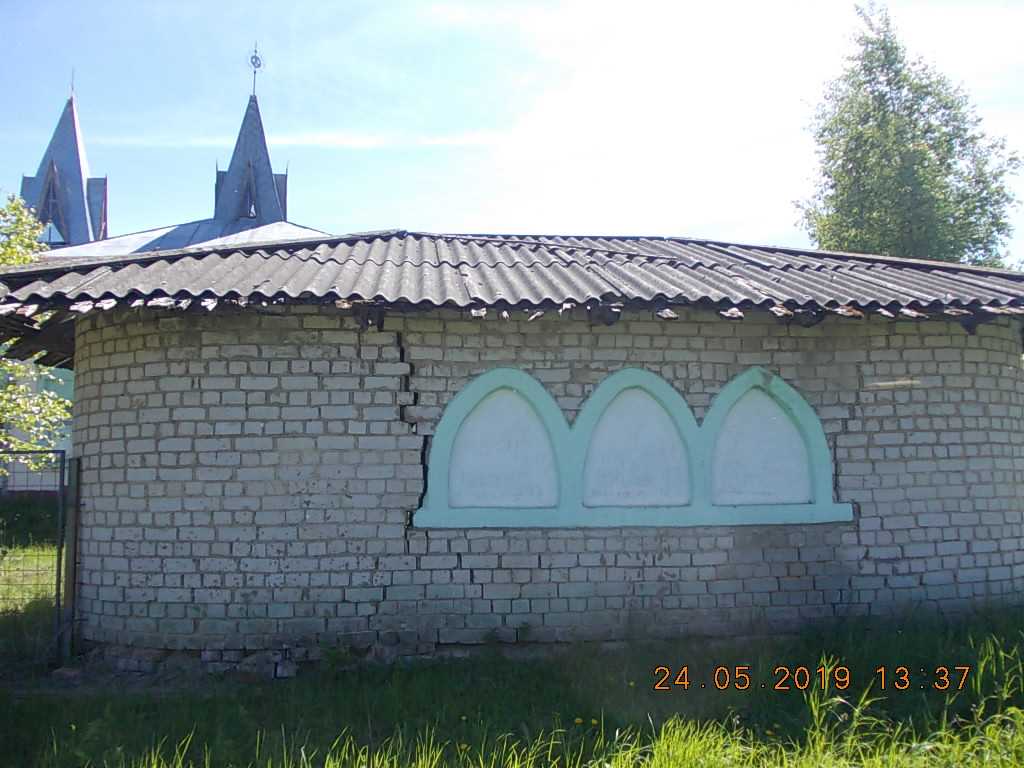 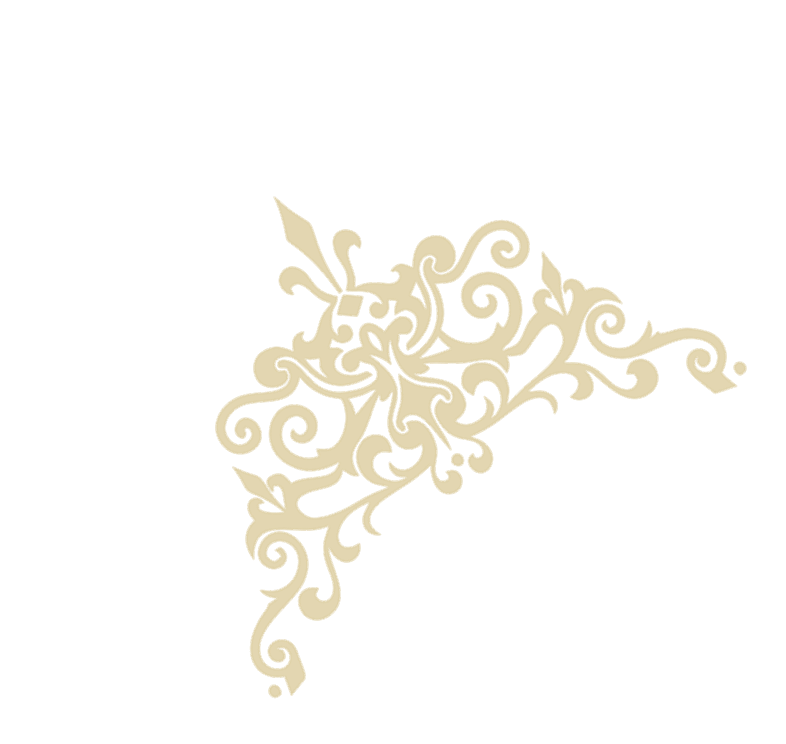 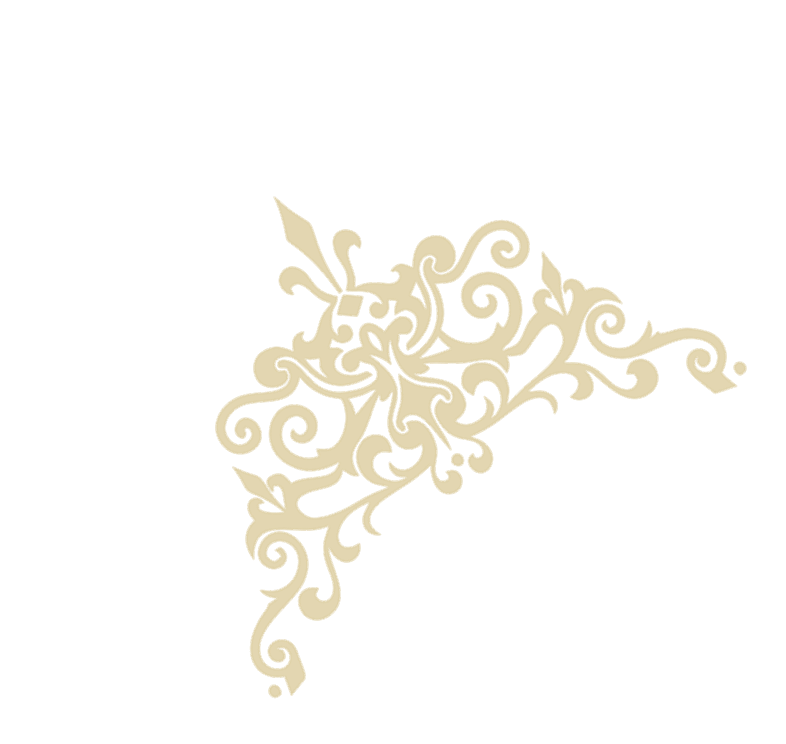 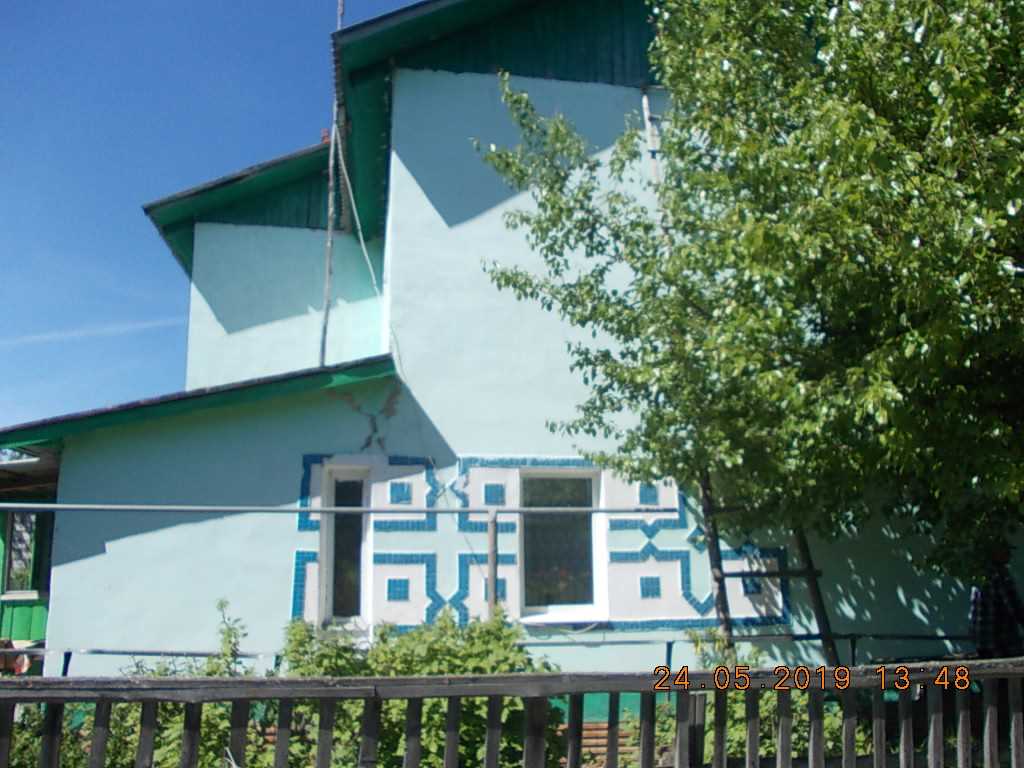 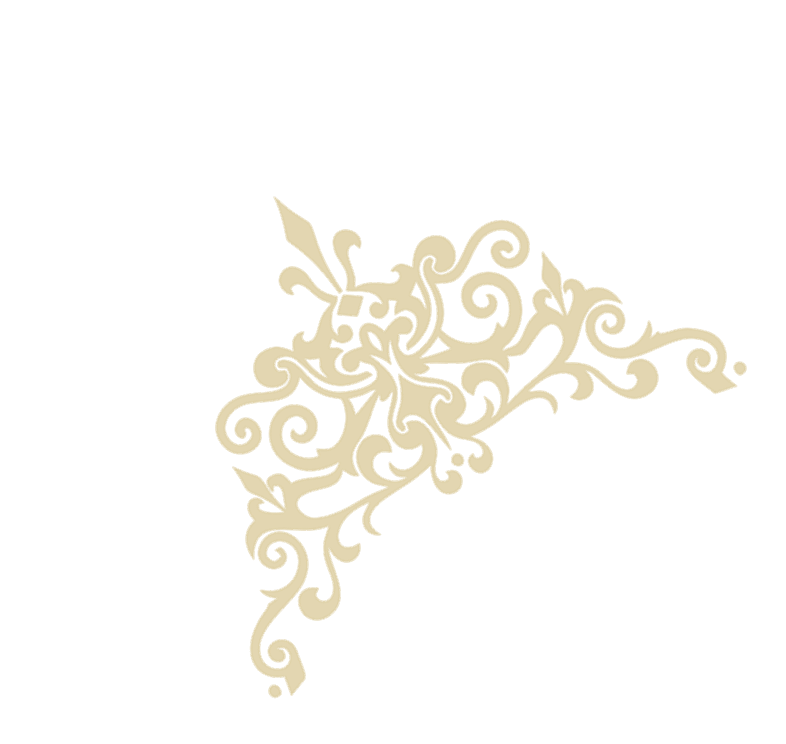 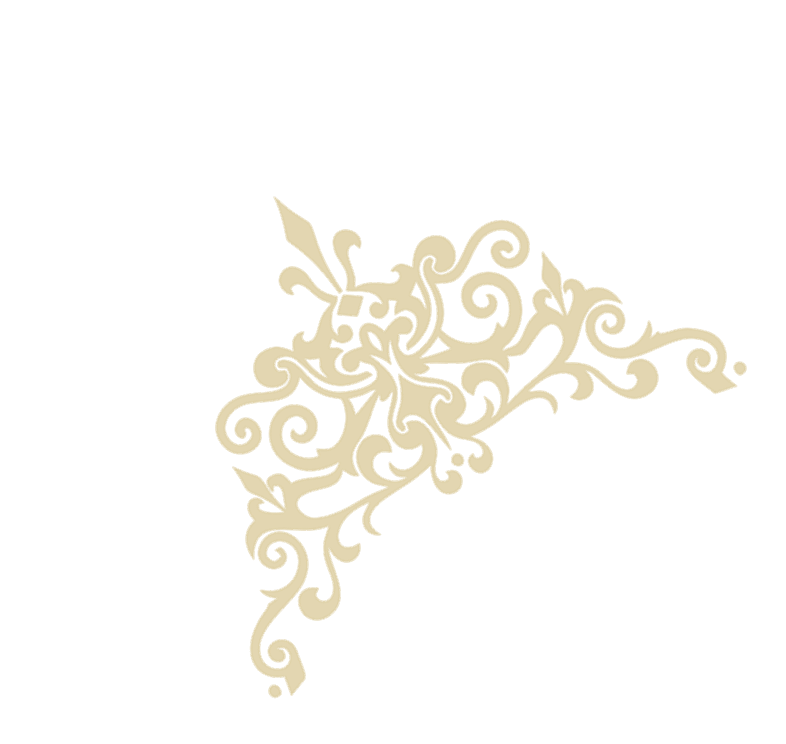 Видео, фото материалы о всех событиях из истории села и близлежащих деревень бережно сохраняются в музее Новского ДК
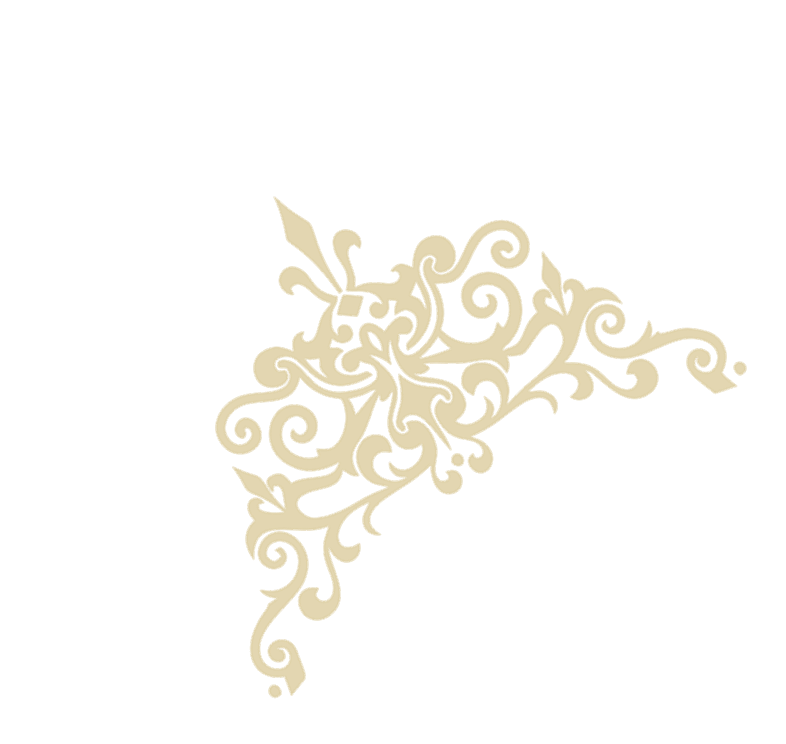 В дальнейшем   органами местного самоуправления и жителями села выполнялись работы по благоустройству села. 
          В настоящее время село Новое имеет развитую сеть жилищно-коммунальных услуг: центральное газовое отопление многоквартирных домов, индивидуальное газовое отопление частных коттеджей, центральное водоснабжение и водоотведение, электроснабжение, управление многоквартирными домами осуществляет управляющая компания.
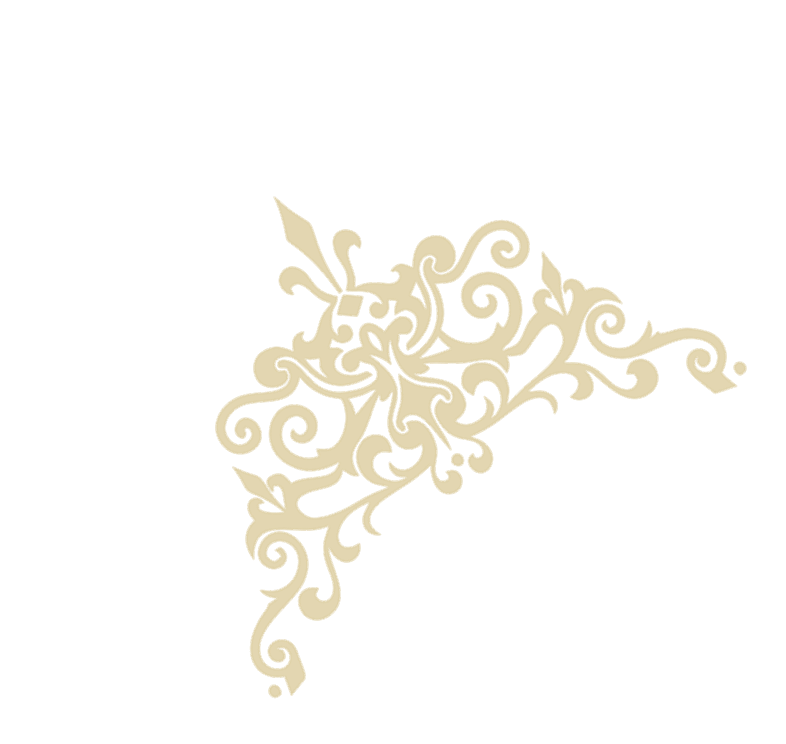 Статистика
Площадь села – 122,5 ГА
Многоквартирных домов – 10
Коттеджей – 44
Частных домов - 25 
Улиц – 7 
жителей– 541 человек
пенсионеров – 166 человек
детей  –  27 человек
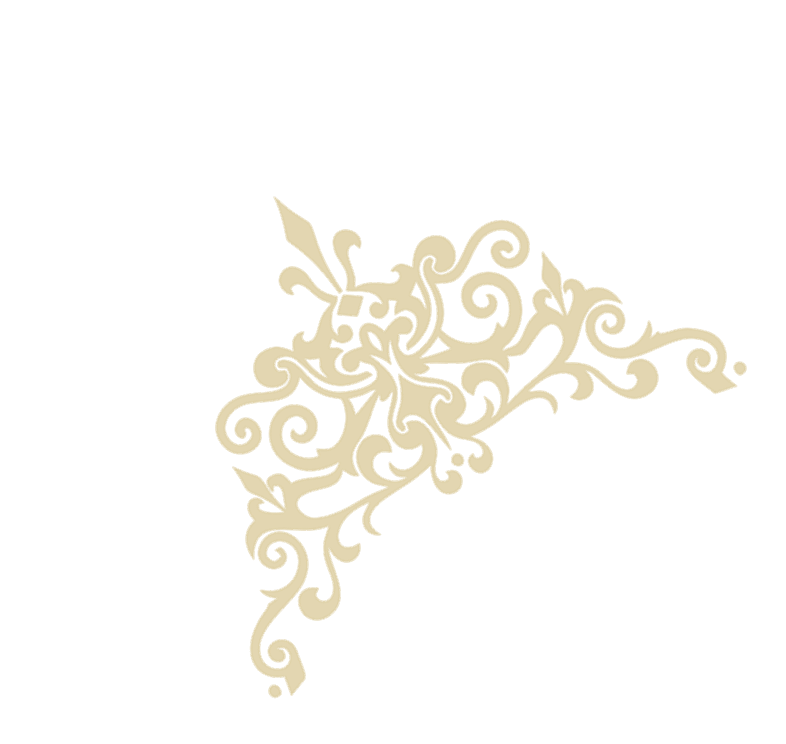 На территории села работают организации:
Администрация Новского сельского поселения
МКУ КБО Новского сельского поселения
 ПРИВОЛЖСКОЕ ТЭС
МУП Приволжское ТЭП
ИП ЗАЙКИН И.А.
Амбулатория  ОБУЗ ПРИВОЛЖСКОЙ ЦРБ
ПОЧТА РОССИИ
Региональный оператор по вывозу ТКО
Открытие офиса  врача общей практики в 2009 году
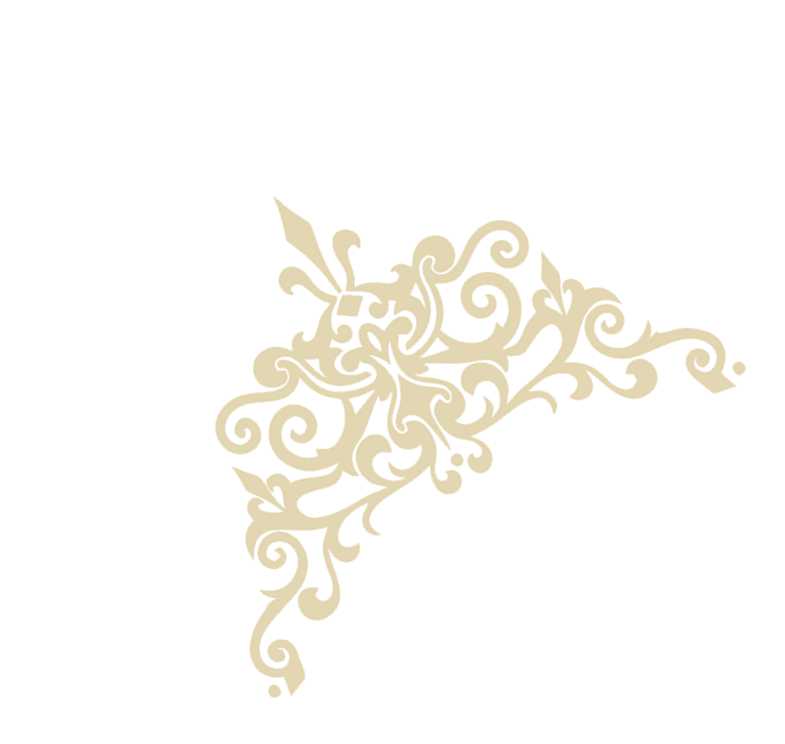 Открытие блочно-модульной котельной в 2010 году
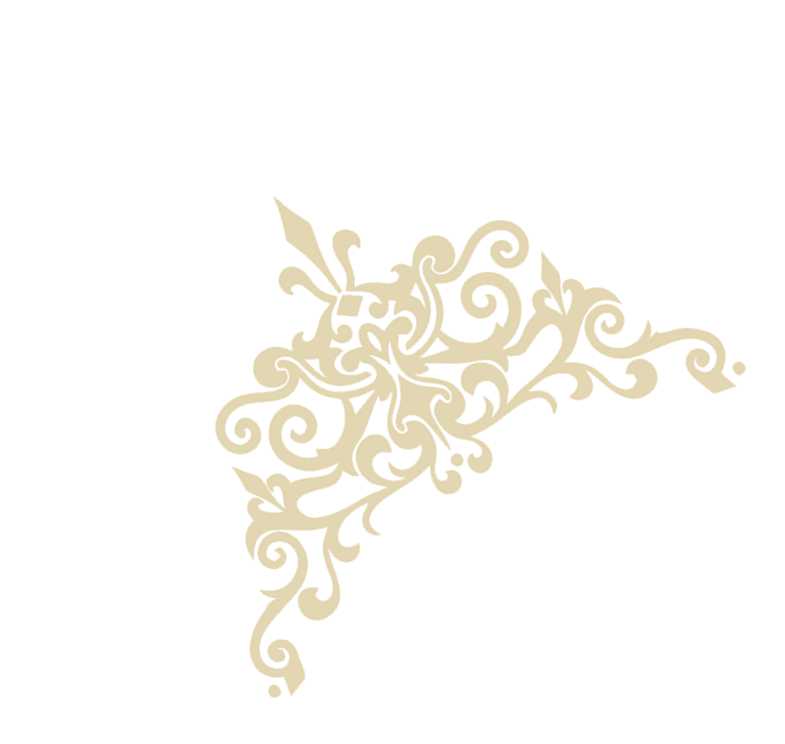 Здание гостиницы
Здание бывшего детского сада «Теремок», бывшего центра ЦСО
История села продолжается.
Появляются новые объекты благоустройства, спортивные сооружения. Развивается сфера культуры, самодеятельного творчества. 
           Большая часть жителей села уже преклонного возраста, но все занимаются посильным трудом, рукоделием. В летнее время село расцветает от множества цветов на приусадебных участках и от множества детей, внуков и правнуков, которые с удовольствием здесь  проводят каникулы. Для этого есть все условия: комфортное жилье, развивающие кружки, библиотека, Интернет,  детские площадки, речка, лес, луга с земляничными полянами.
Детская площадка
Спортивная площадка
Спортивный кружок в Доме культуры
Хоккейная площадка
Жители села Новое чтят традиции, активно участвуют в общественной жизни
Обелиск «Вечная память героям»
Дом культуры
Вокальная группа Новского ДК.
Митинг у обелиска
Жители заботятся о своем селе,  уделяют много внимания благоустройству  придомовых территорий
Микрорайон Дружба
Улица Советская
Микрорайон Дружба
Микрорайон Дружба
Осенняя выставка  «Веселый огород»
Место, где родился и вырос человек, самое дорогое на земле. Оно дает ему силы, служит источником   вдохновения.          Любовь к малой родине объединяет людей разных поколений, они ощущают себя членами одной большой  семьи.                 И слагается история городов, сел и деревень, а в итоге всей нашей необъятной  Родины.